June 2020 

Airport Stakeholder Meeting
Overview
COVID-19 Impact & Recovery
Operational Updates
Account Information
Shell Card Benefits
Referral Program
FY21 Rent
Minimum Standards & Lease Revision
T-Hangar Maintenance
Job Vacancies
Look Ahead / Questions
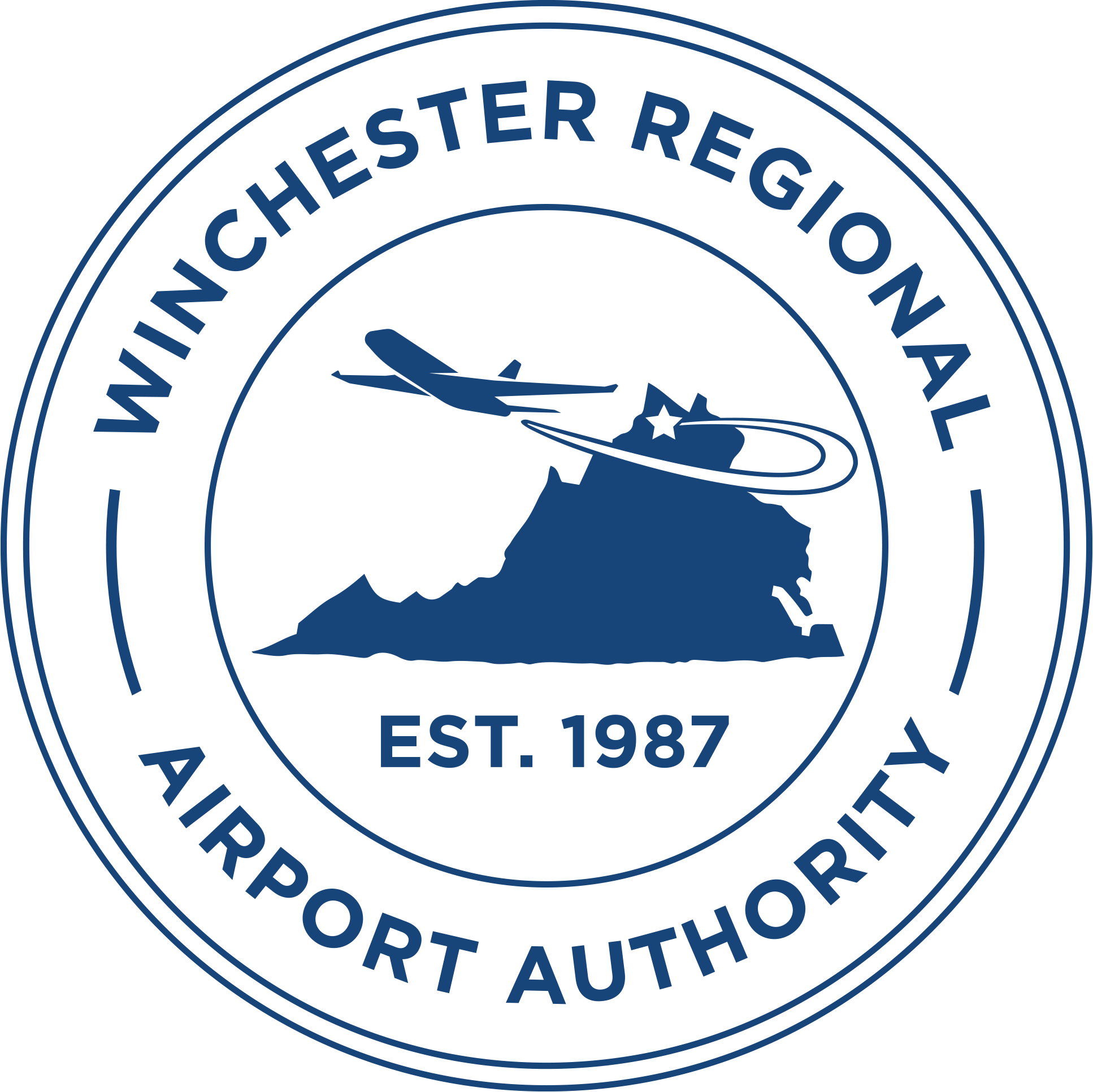 COVID-19
Impacts
CARES Act grant
Current status
Operational Updates
Taxiway seal coat project
New self service POS machine 
Gate 3 relocation & fence project
Terminal site work / design
Account Management
Keep information up to date (e.g., physical address, credit card on file)
Preference for paper or email statements
Notify us about aircraft changes 
Flying club requirements
Shell Card Benefits
Not a credit card
Charge all fuel and rent to single account
Additional -$.05 off per gallon fuel
Applications available in terminal building
Online: https://www.shellaviationcards.com/country/usa/Shell_Select_Application.pdf
Referral Program
$75 account credit with any new tie down tenant who stays 2 months
$150 max
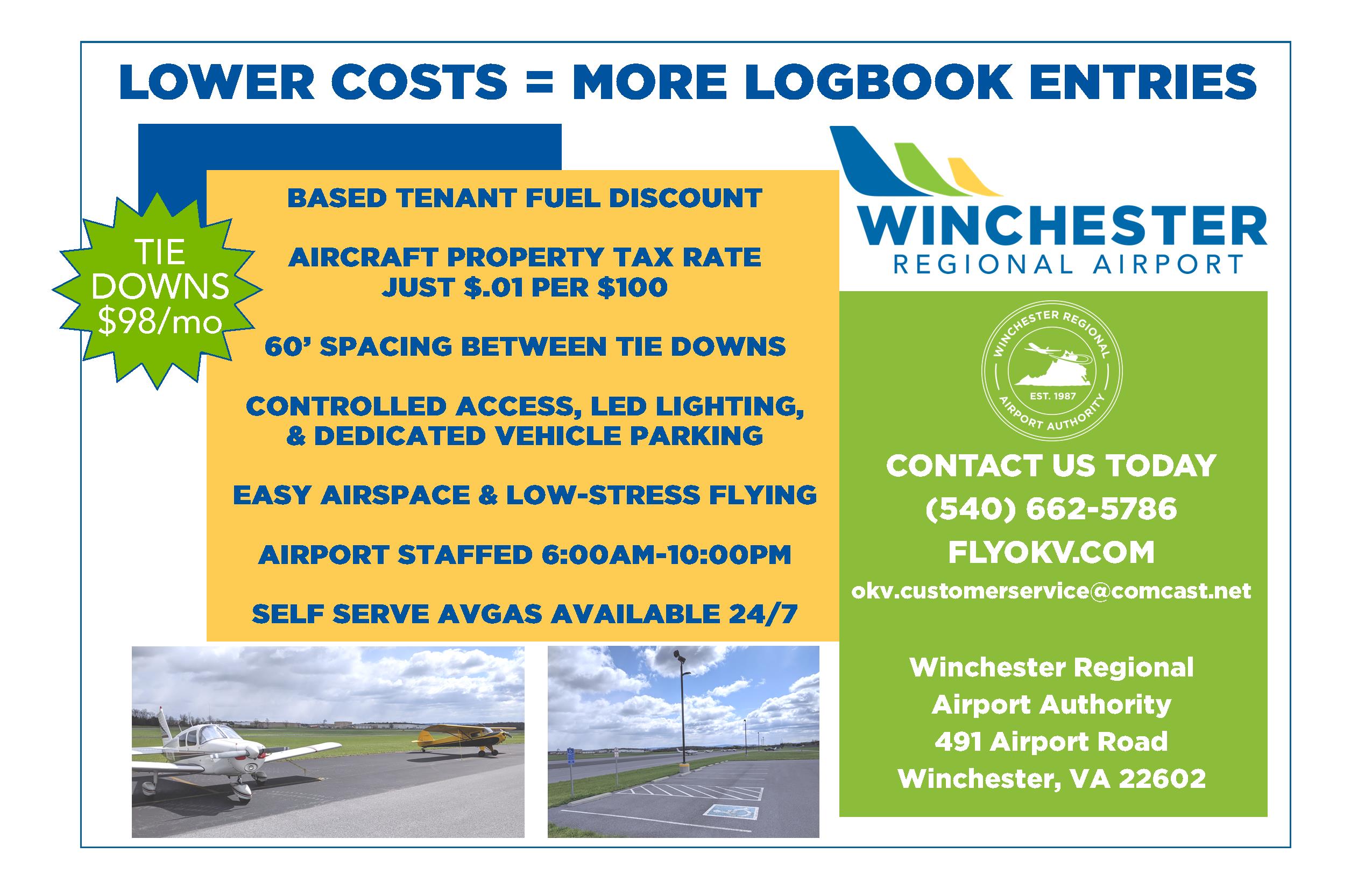 FY21 Rent
No rent adjustment in July; Authority concurred with proposal to defer any rent escalation for at least 6 months
Minimum Standards/Lease Revision
Authority committee is working to revise the Minimum Standards & Rules and Regulations (2009), and tie down and t-hangar lease agreements
Committee will meet at 4:00 PM prior to regularly scheduled Authority business meetings
Implementation goal: November 2020
T-hangar Maintenance
On June 22nd, we will begin preventive maintenance inspections in all t-hangars
Primary focus is condition of cables, motor, and door
Job Vacancies
2 x Flightline Technicians (1 at future date)
Flyokv.com
Governmentjobs.com
LOOK AHEAD
Personal property tax focus
Rusty Pilots, FAAST Seminars this fall
All hats/shirts $10
Wings & Wheels 2021
Follow us on Facebook and Instagram